HIC SUNT FUTURA
Rapporto di riesame 2016/2019 - CdS in Infermieristica
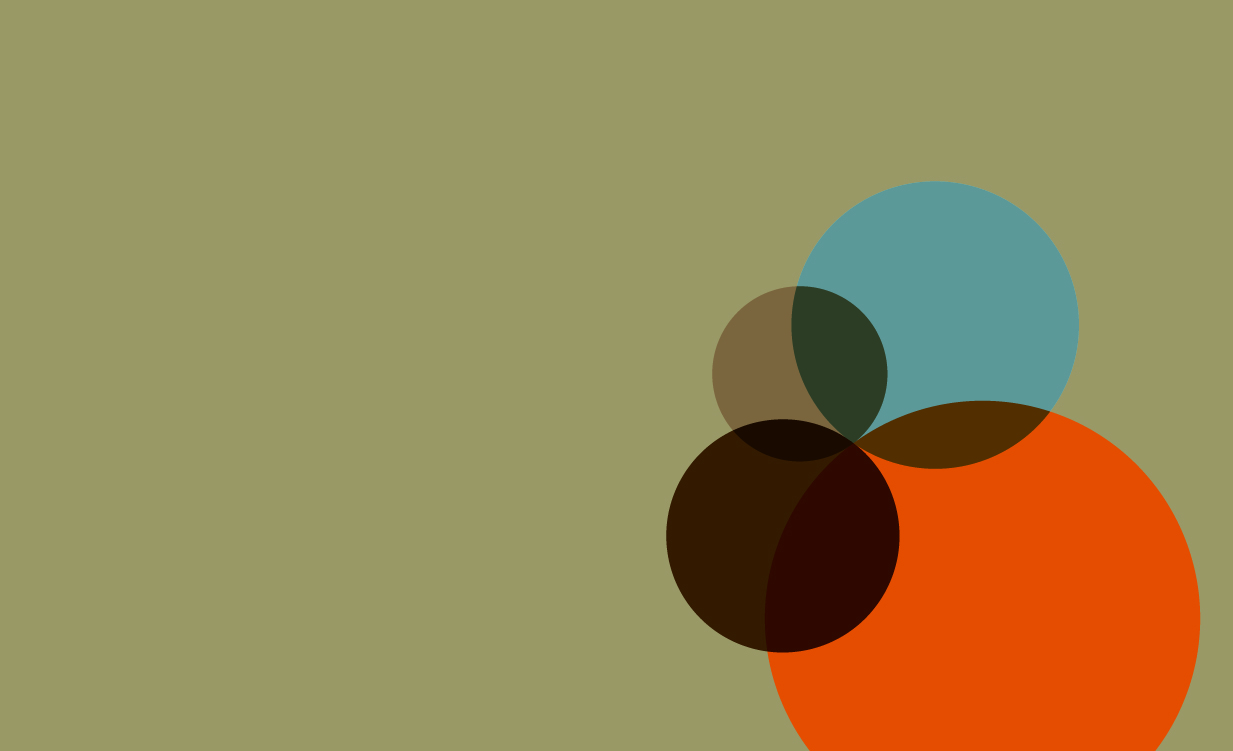 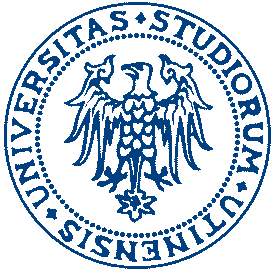 RAPPORTO DI RIESAME 
A.A. 2016/2019
Processi, obiettivi ed azioni di qualità

CdS in Infermieristica
Dipartimento di Area Medica - DAME
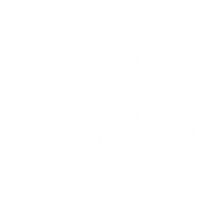 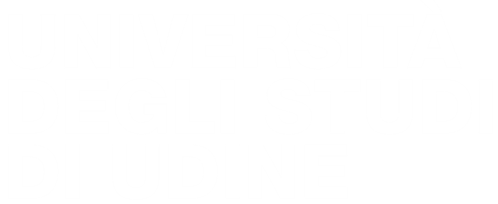 HIC SUNT FUTURA
Rapporto di riesame 2016/2019 - CdS in Infermieristica
RAPPORTO DI RIESAME 2016/19
Dipartimento di Area Medica - DAME
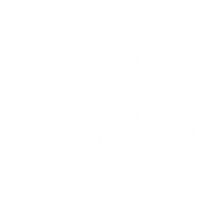 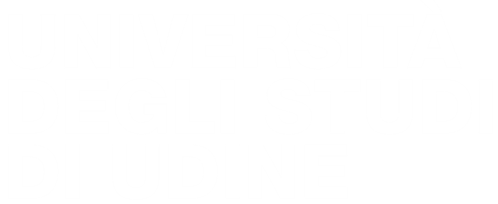 HIC SUNT FUTURA
Rapporto di riesame 2016/2019 - CdS in Infermieristica
RAPPORTO DI RIESAME 2016/19
Dipartimento di Area Medica - DAME
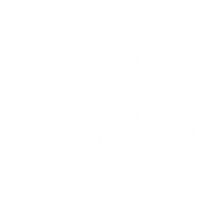 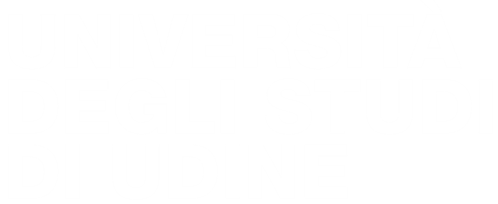 HIC SUNT FUTURA
Rapporto di riesame 2019/2022 - CdS in Infermieristica
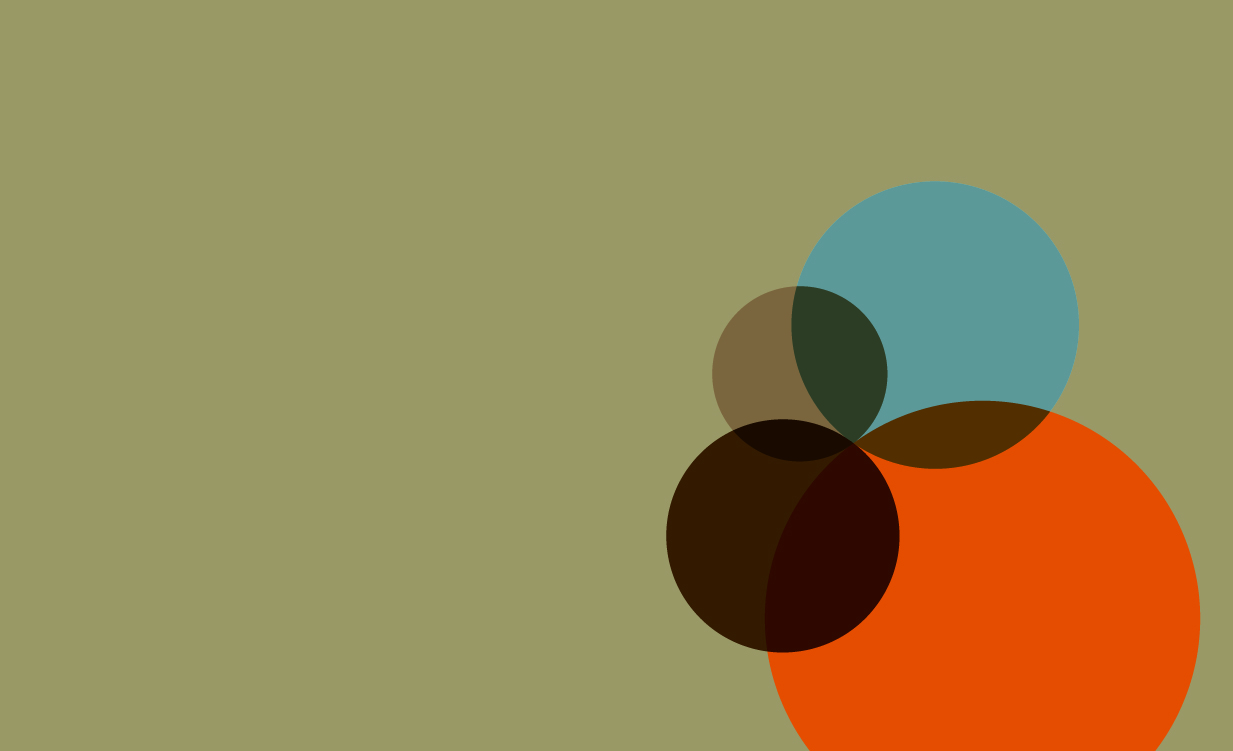 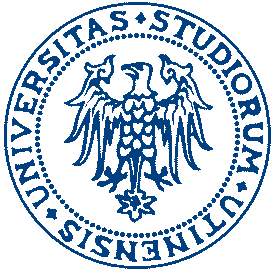 RAPPORTO DI RIESAME 
A.A. 2019/2022
Processi, obiettivi ed azioni di qualità

CdS in Infermieristica
Dipartimento di Area Medica - DAME
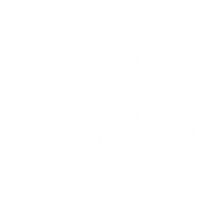 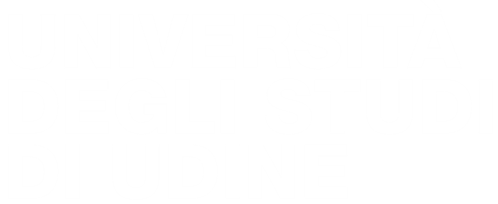 HIC SUNT FUTURA
Rapporto di riesame 2019/2022 - CdS in Infermieristica
Organizzazione del CdS
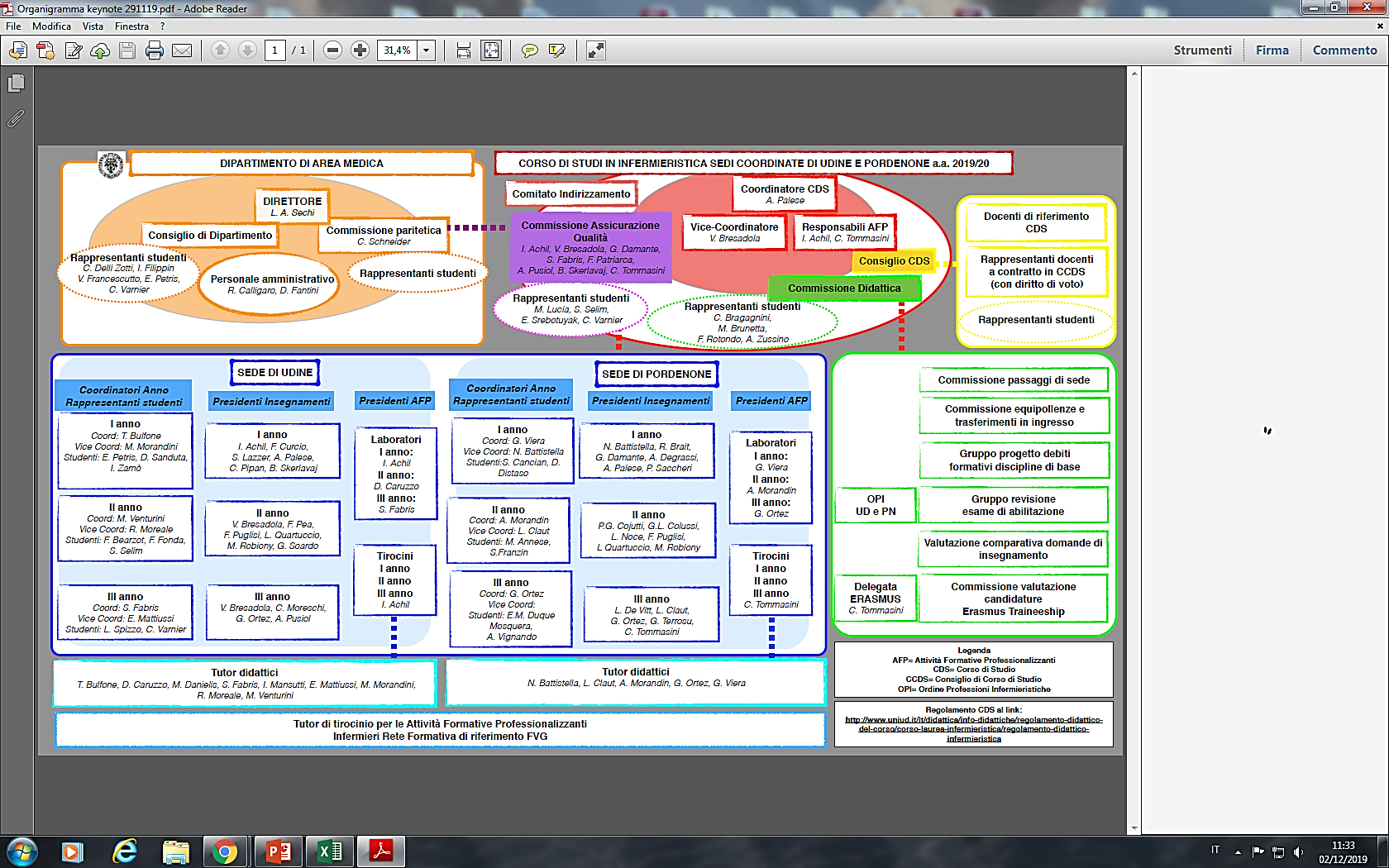 Dipartimento di Area Medica - DAME
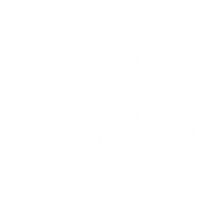 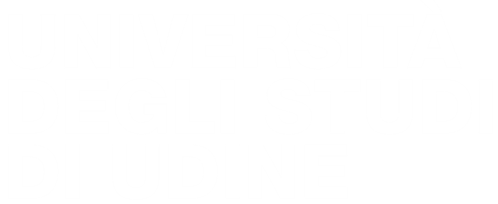 HIC SUNT FUTURA
Rapporto di riesame 2019/2022 - CdS in Infermieristica
RAPPORTO DI RIESAME 2019/20
Dipartimento di Area Medica - DAME
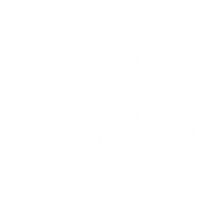 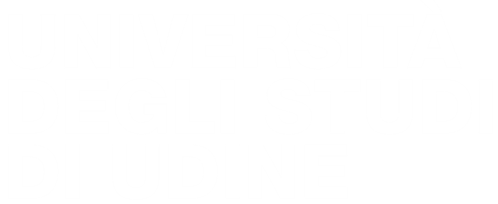 HIC SUNT FUTURA
Rapporto di riesame 2019/2022 - CdS in Infermieristica
RAPPORTO DI RIESAME 2019/20
Dipartimento di Area Medica - DAME
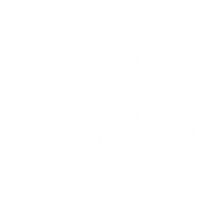 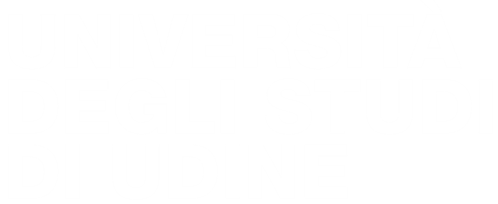 HIC SUNT FUTURA
Rapporto di riesame 2019/2022 - CdS in Infermieristica
RAPPORTO DI RIESAME 2019/20
Dipartimento di Area Medica - DAME
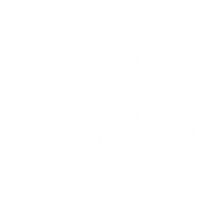 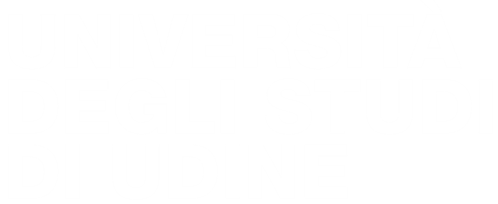 HIC SUNT FUTURA
Rapporto di riesame 2019/2022 - CdS in Infermieristica
RAPPORTO DI RIESAME 2019/20
Dipartimento di Area Medica - DAME
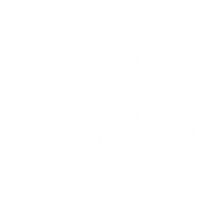 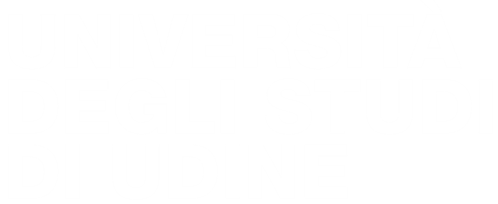 HIC SUNT FUTURA
Rapporto di riesame 2019/2022 - CdS in Infermieristica
RAPPORTO DI RIESAME 2019/20
Dipartimento di Area Medica - DAME
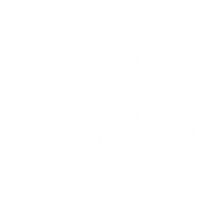 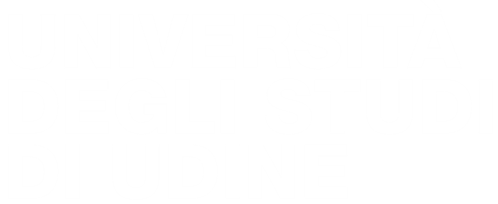 HIC SUNT FUTURA
Rapporto di riesame 2019/2022 - CdS in Infermieristica
RAPPORTO DI RIESAME 2019/20
Dipartimento di Area Medica - DAME
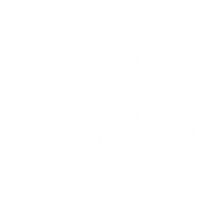 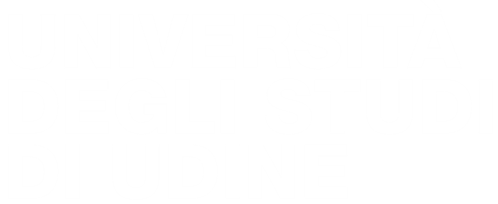 HIC SUNT FUTURA
Monitoraggio - CdS in Infermieristica
Sezione 1. 
Monitorare i cambiamenti
Sezione 2. Multiprofessionalità ed internazionalizzazione
Sezione 3. 
Aspetti logistici
Sezione 4 
Sistemi informativi
Sezione 5. 
Orientamento e supporto
Dipartimento di Area Medica - DAME
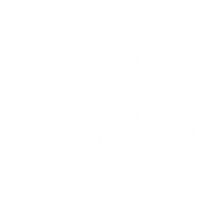 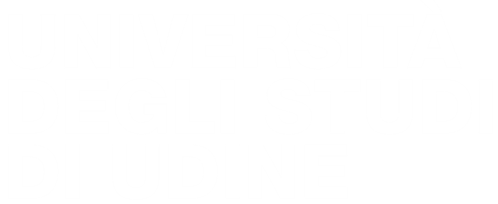